Banque d’image pour votre résumé sur la théorie des collisions
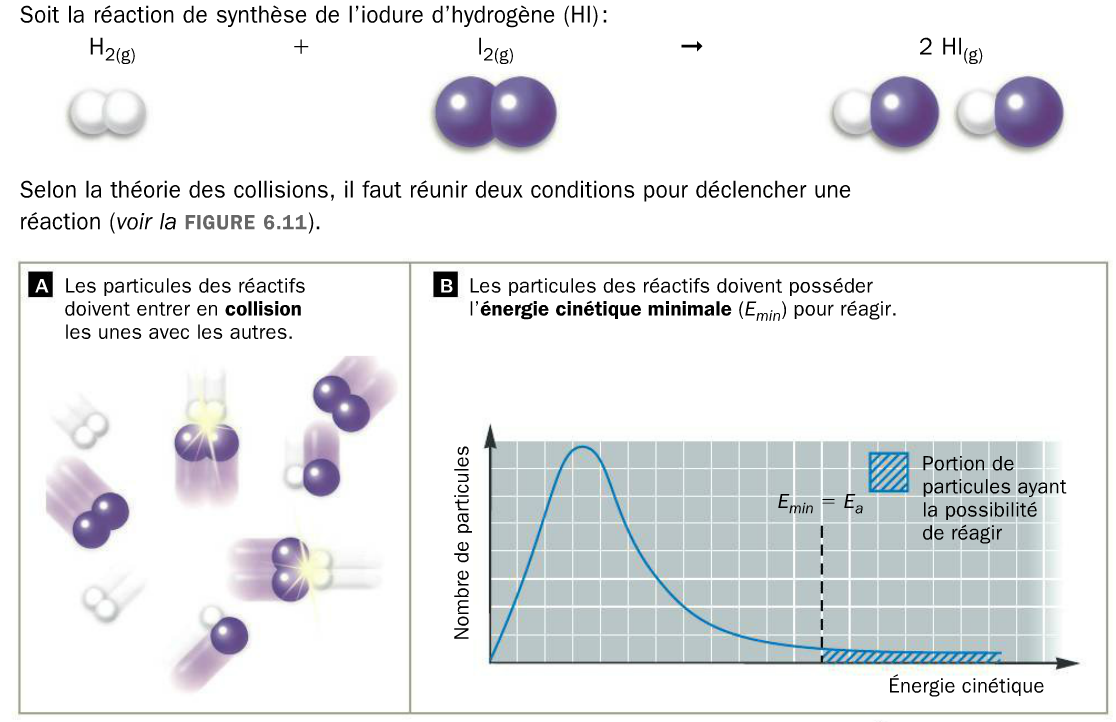 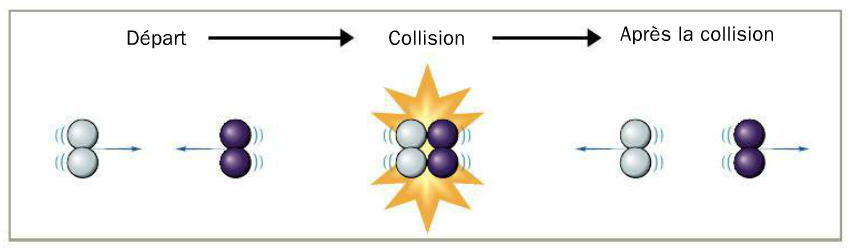 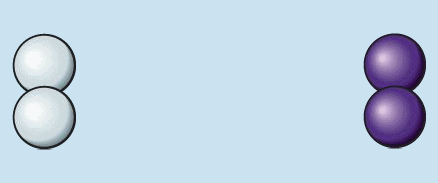 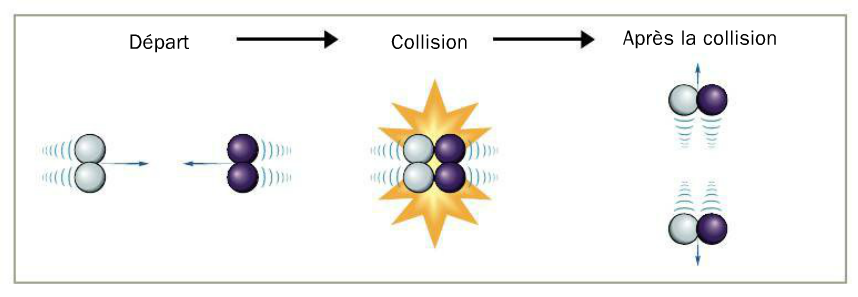 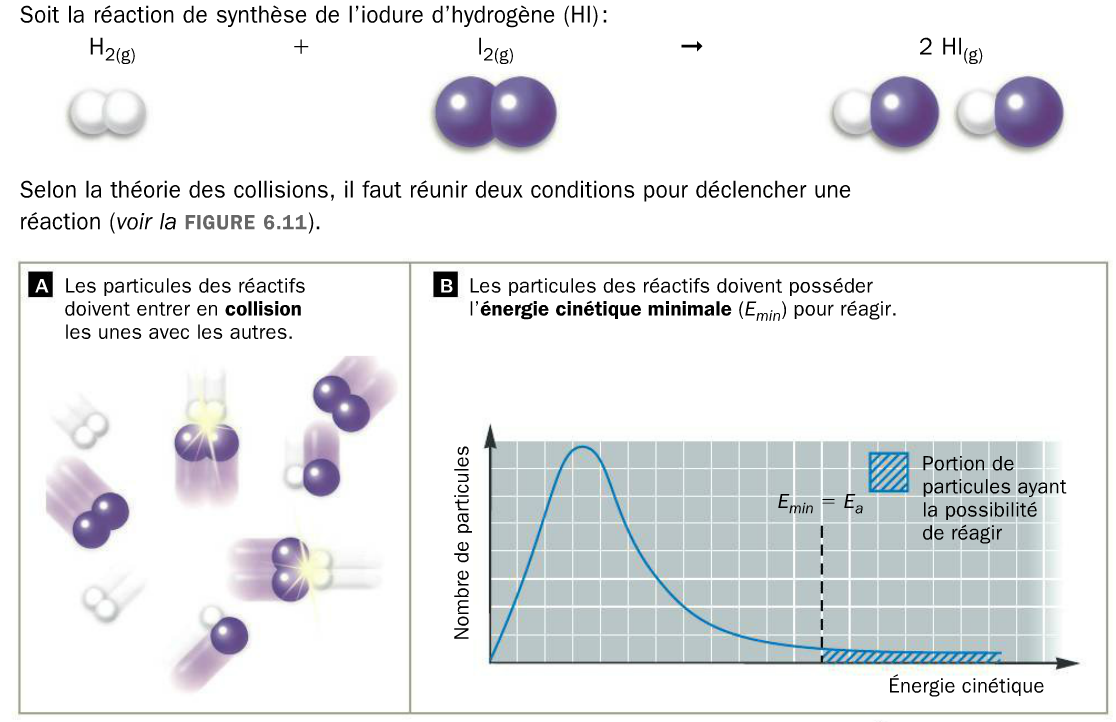 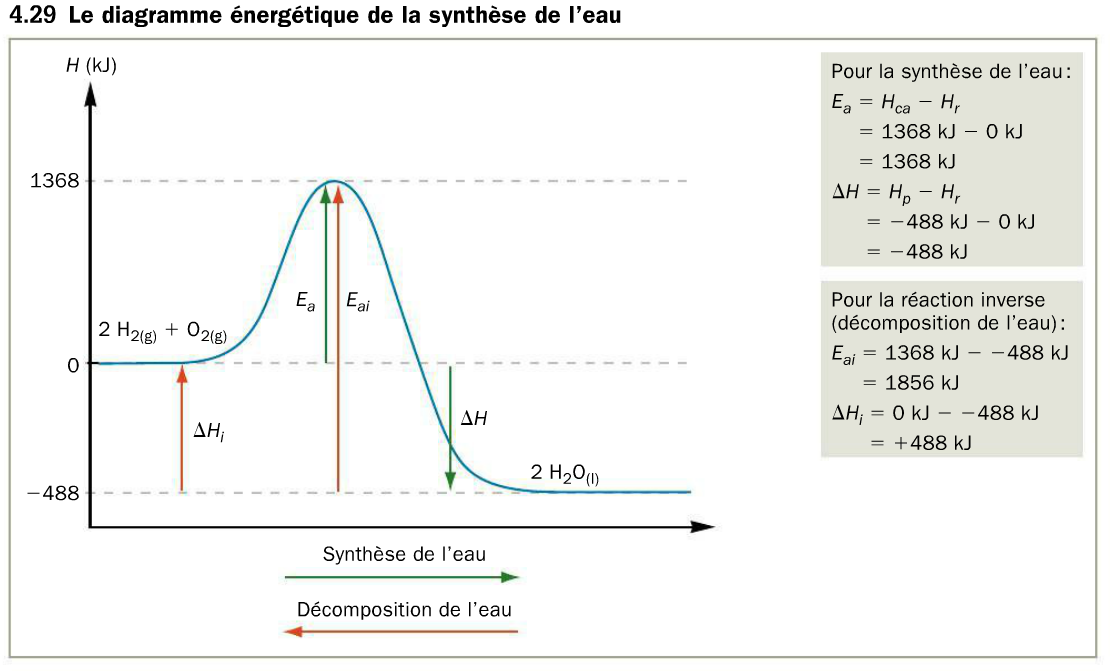 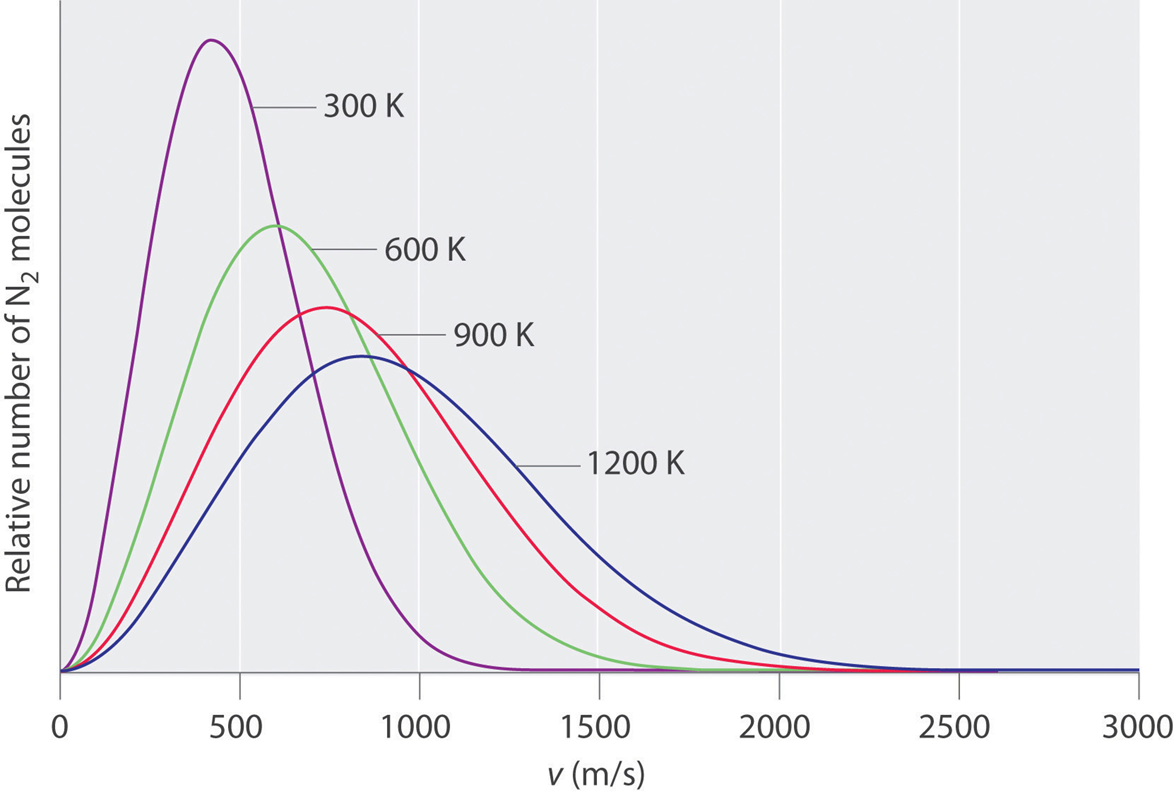 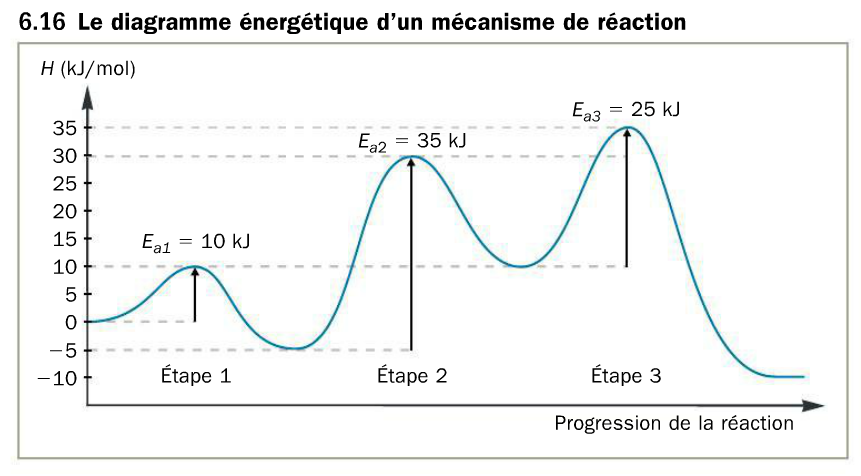